Place ValueUsing Place Value
Intelligent Practice
Silent 
Teacher
Narration
Your Turn
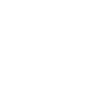 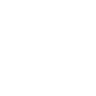 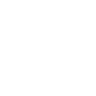 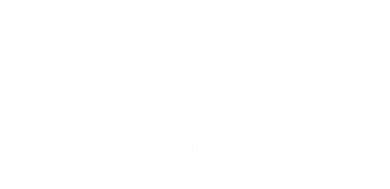 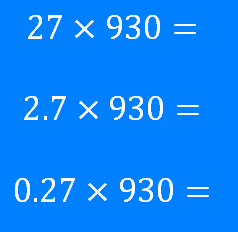 Example
For more videos visit mrbartonmaths.com/videos
Worked Example
Your Turn
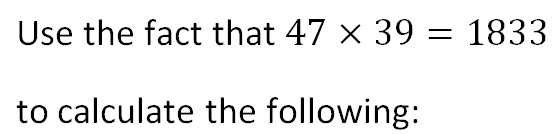 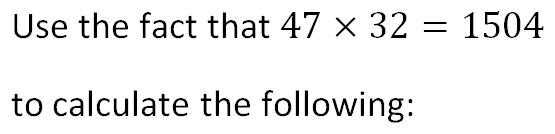 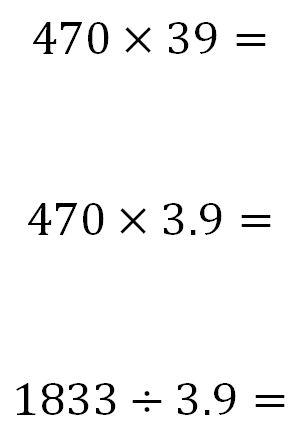 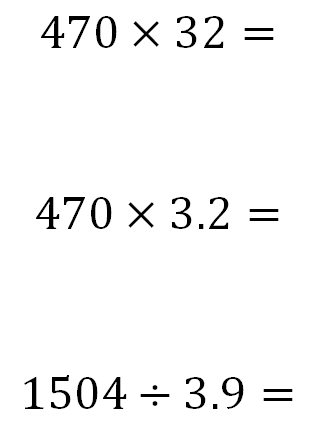 @fortyninecubed
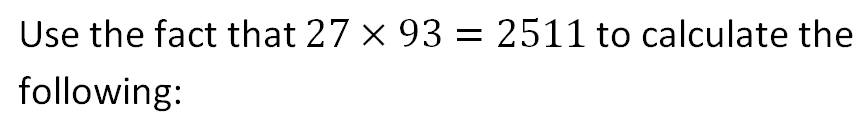 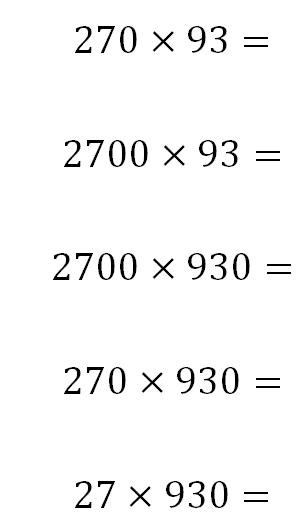 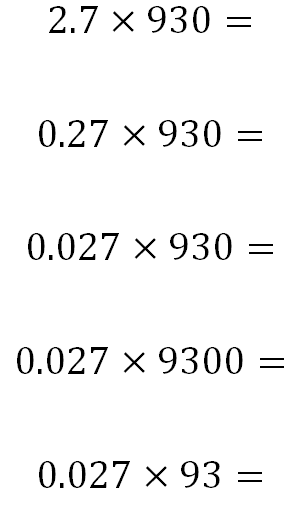 @fortyninecubed
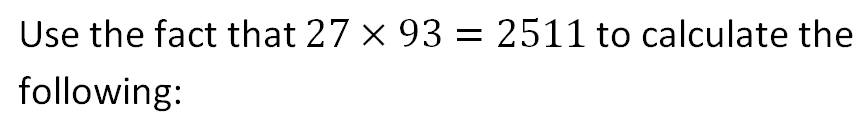 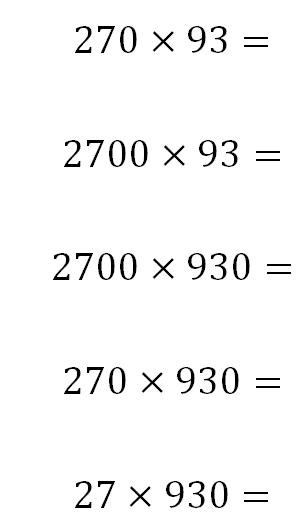 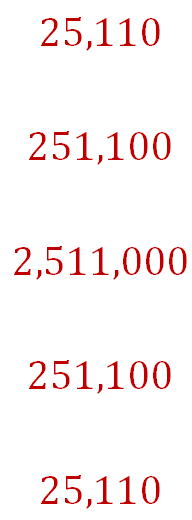 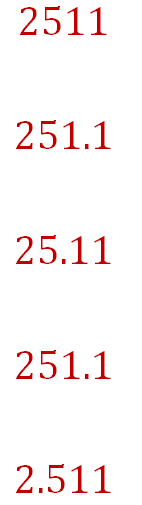 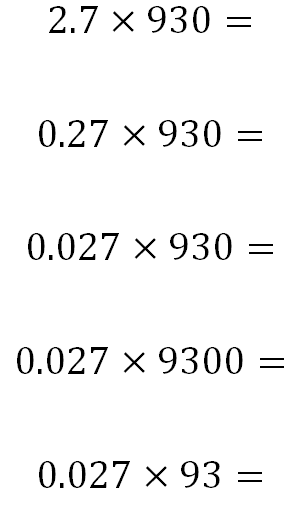 @fortyninecubed
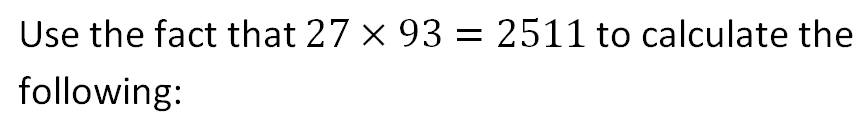 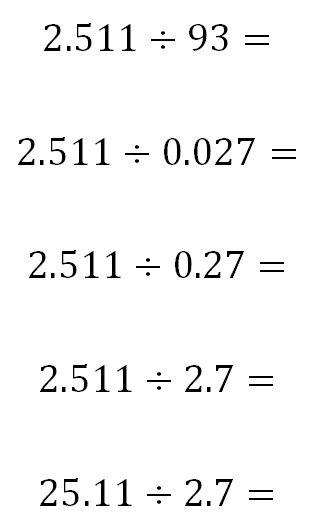 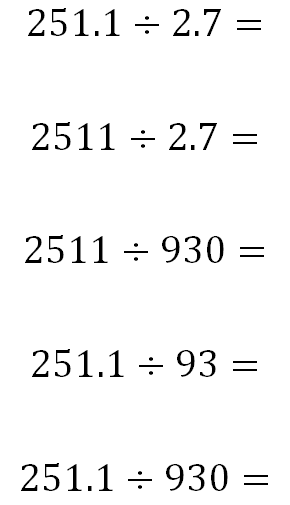 @fortyninecubed
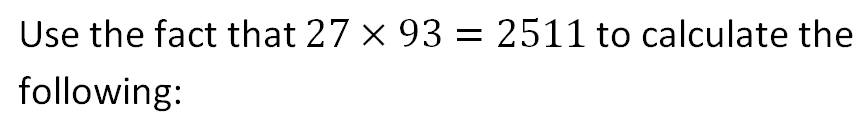 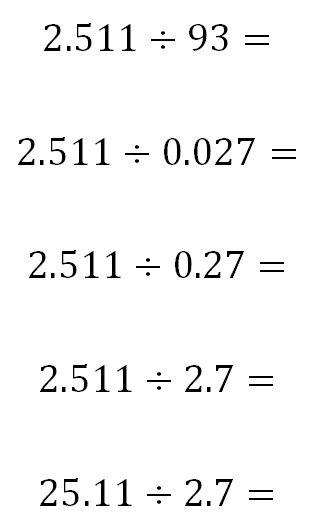 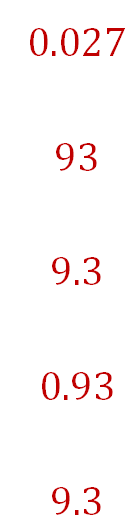 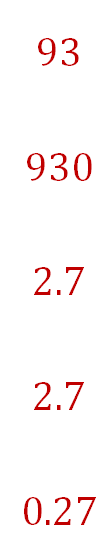 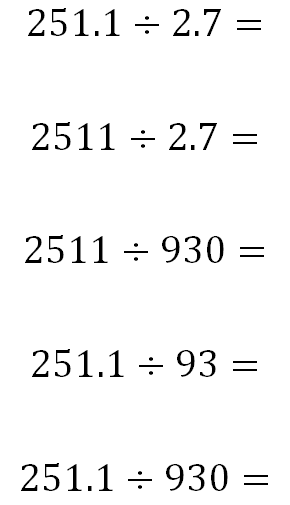 @fortyninecubed